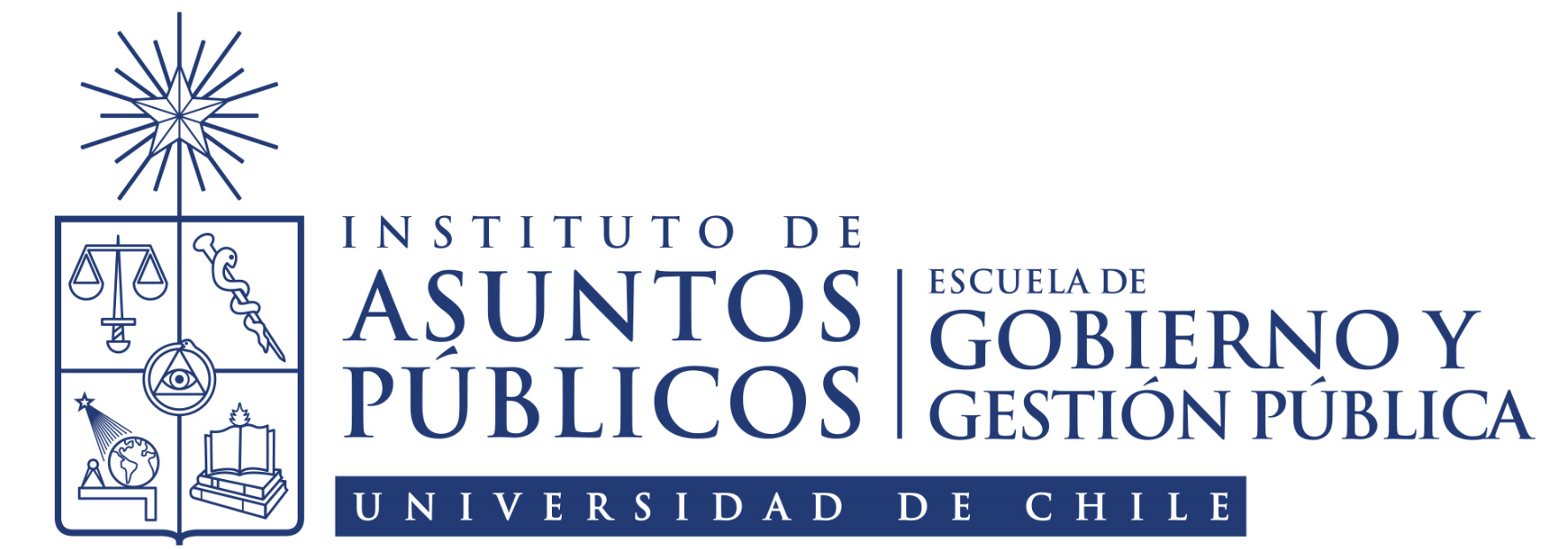 Evaluación de Proyectos Sociales
Profesor de Cátedra: Rodrigo Núñez O.
Primer Informe de Avance

Fecha de entrega: 22 de mayo de 2021.
Formato de entrega: Informe de avance correspondiente a un documento síntesis.

El primer informe debiese enfocarse en los siguientes aspectos:

Antecedentes generales del proyecto. 
Definición del problema u oportunidad central, junto a sus causas y efectos.
Fundamentación y diagnóstico del problema central, con especial énfasis en sus causas. 
Determinación del área de estudio y área de influencia.
Caracterización y estimación de la población, y determinación de la oferta, demanda y déficit.
Descripción de las posibles alternativas de solución.

Se debe considerar que es posible profundizar en cada uno de estos aspectos generales mencionados, en particular en el análisis y fundamentación del problema central identificado, e incorporar referencias a antecedentes utilizados y a análisis que se podrán incorporar en el informe final.
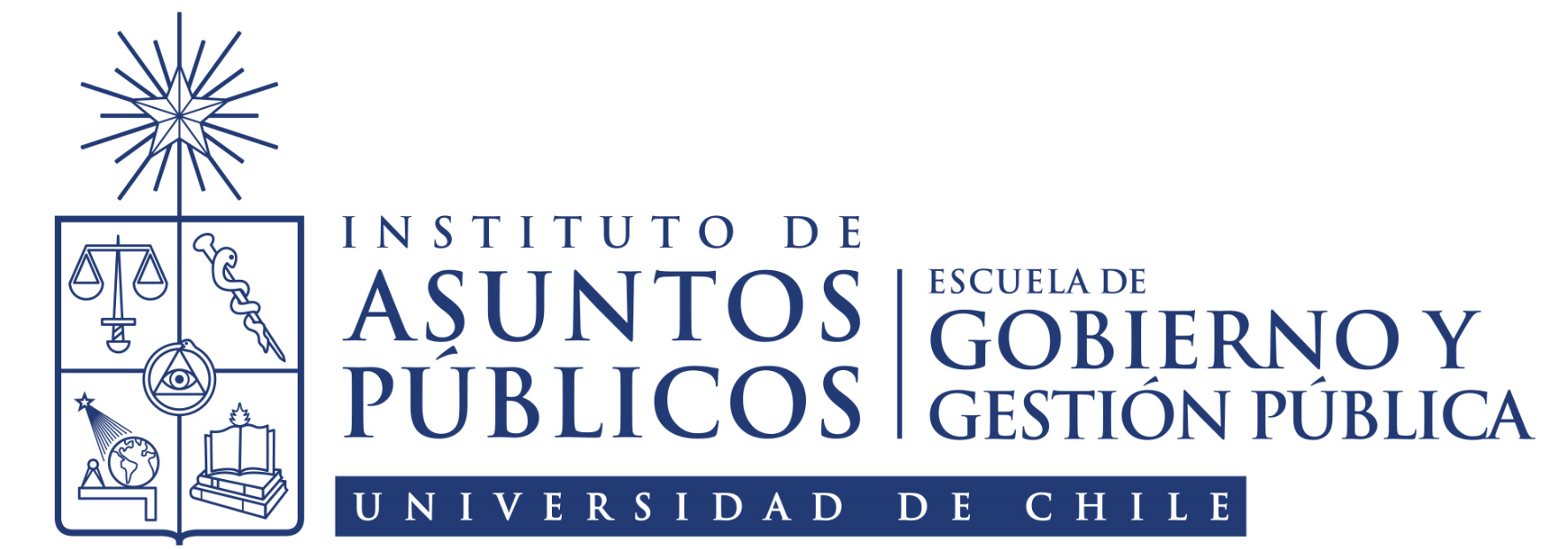 Evaluación de Proyectos Sociales
Profesor de Cátedra: Rodrigo Núñez O. 
Ayudante de Cátedra: Álvaro Guerrero S.
Entrega de Primer Informe de Avance + presentación PPT (op)

El Primer Informe de Avance se debe entender como un documento resume y sistematiza los resultados principales del estudio realizado a la fecha. 

Se puede entregar presentación PPT (optativa) que debe dar cuenta de los principales elementos realizados hasta la fecha en la formulación del proyecto. Constituye un apoyo o resumen del informe proporcionado, presentando este último un documento con mayor profundidad y detalle del trabajo realizado. 

El informe dede ser enviado por correo electrónico al profesor de la cátedra (rodrignunez@uchile.cl) durante el día 22 de mayo de 2021.